Презентация к уроку геометрии «Осевая и центральная симметрия» 8 класс
Семеошенкова  О.В.,
учитель математики
 ГБОУ лицея №395 
Санкт-Петербурга
Повторение пройденного
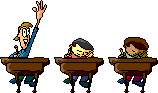 Задача 1 Опишите фигуру, что можете о ней сказать?
8 см
С
В
5cм
5 см
А
D
8 см
Задача 2
Угол между диагоналями прямоугольника равен 80 градусам . Найдите углы между диагональю прямоугольника и его сторонами.
B
C
2
1
80
О
D
A
Задача 3
B
Найдите углы треугольника АОВ, если один из углов ромба 140 градусов.
A
C
О
D
Задача 4
Точка О середина АС и середина ВD. Что можно сказать о четырехугольнике АВСD?
   АВСD- параллелограмм
Точка О середина АС и середина ВD и диагонали равны.
   АВСD- прямоугольник  
Точка О середина АС и середина ВD. Диагонали равны и взаимно перпендикулярны.
    АВСD- квадрат
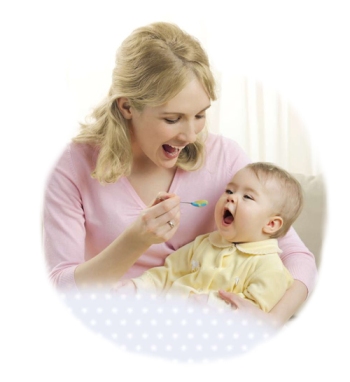 Как много 
В нашем мире красоты, 
Которой, часто мы не замечаем. 
Все потому, 
Что каждый день встречаем 
Её давно знакомые черты. 
Мы знаем, 
Что красивы облака, 
Река, цветы, 
Лицо любимой мамы, 
И Пушкина, летящая строка, 
И то, 
Что человек 
Красив делами…
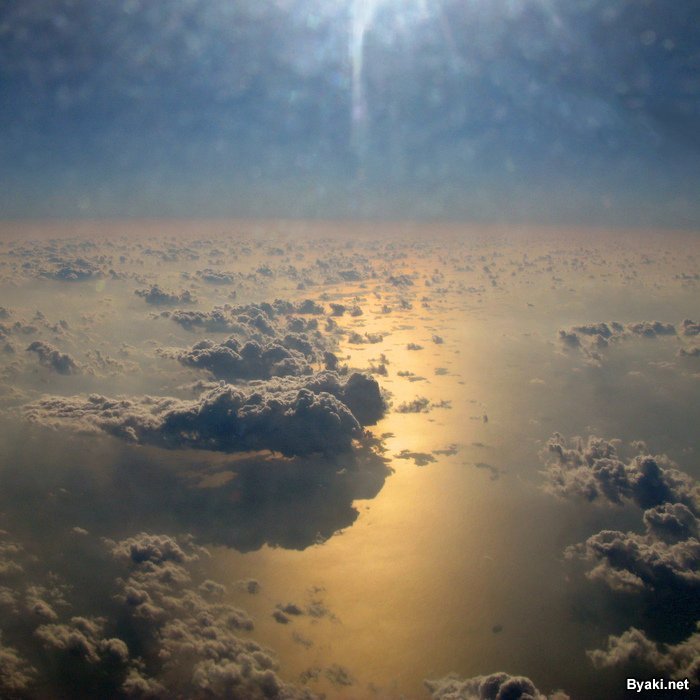 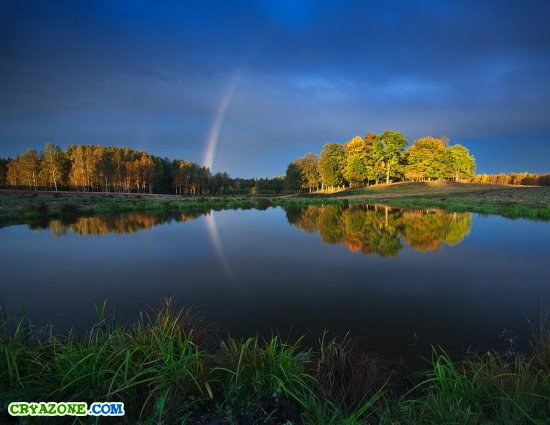 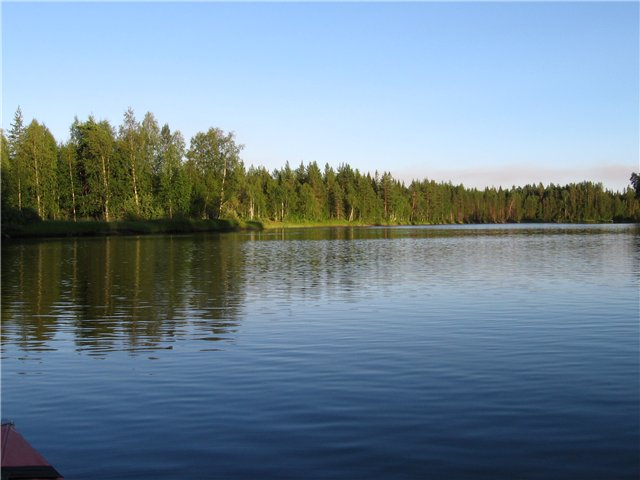 Но, можно ли всё это объяснить? 
И что подскажут в этом нам науки?
Что Вас привлекло в этих фотографиях?
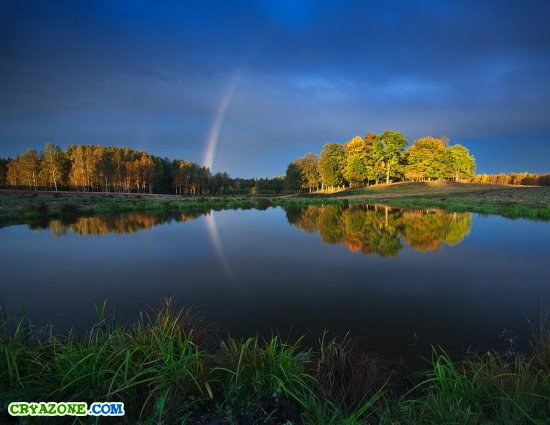 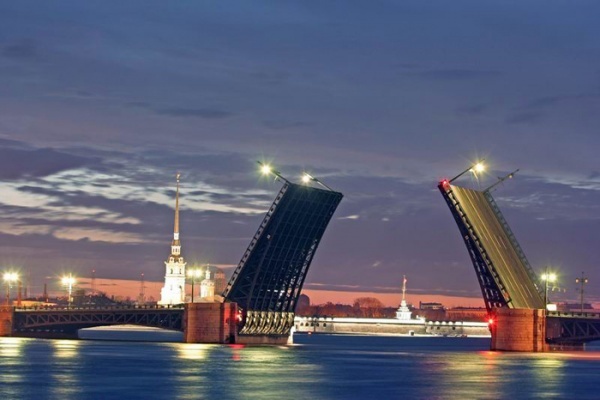 Тема урока
Центральная и осевая симметрия
Сегодня на уроке
Сформулировать понятия центральной и осевой  симметрии, симметричной фигуры. 
Рассмотреть какими видами симметрии обладают известные нам геометрические фигуры. 
Научиться строить симметричные точки и распозновать фигуры, обладающие осевой и центральной симметрией.
Вейль Герман
Вейль Герман (9.11.1885— 8.12.1955) - немецкий математик. Окончил Гёттингенский университ. В 1913—1930г. профессор Цюрихского политехнического института, в 1930—33 профессор Гёттингенского университета, в 1933 эмигрировал в США.
Что такое симметрия
«Симметрия является той идеей, с помощью которой человек веками пытается объяснить и создать порядок, красоту и совершенство»

                                                                     Герман Вейль
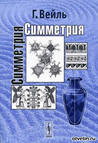 Что такое симметрия
«Словарь С.И. Ожегова»: «Симметрия - соразмерность, пропорциональность частей чего-нибудь, расположенных по обе стороны от середины, центра».

«Словарь иностранных слов»: «Симметрия –  полное зеркальное соответствие в расположении частей целого относительно средней линии, центра; соразмерность».
Симметричность точек относительно прямой
A1
АА1 перпендикулярна а

OА1 = OA
O
a
A
Определение 
Две точки А и А1 называются симметричными относительно прямой а, если эта прямая проходит через середину отрезка АА1 и перпендикулярна к нему.
Построение симметричной точки
Алгоритм построения
А
а
О
А1
в
Задание №1
К
K1
Симметричность фигуры относительно прямой
a
А
B
c
C
D
Определение
Фигура называется симметричной относительно прямой, если для каждой точки фигуры симметричная ей точка также принадлежит этой фигуре.
Подумай и дай ответ
Какие из данных фигур имеют ось симметрии?   Сколько?
Симметричность точек относительно центра
ОА1 = ОА
A1
O
A
Определение
Точки A и A1 называются симметричными относительно точки О, если О – середина отрезка AA1.
Построение симметричной точки
О
А1
Алгоритм построения
А
Симметричность фигуры относительно центра
B
C
O
A
D
Определение
     Фигура называется симметричной относительно центра, если для каждой точки фигуры симметричная ей точка также принадлежит этой фигуре.
Подумай и дай ответ
Подумай и дай ответ
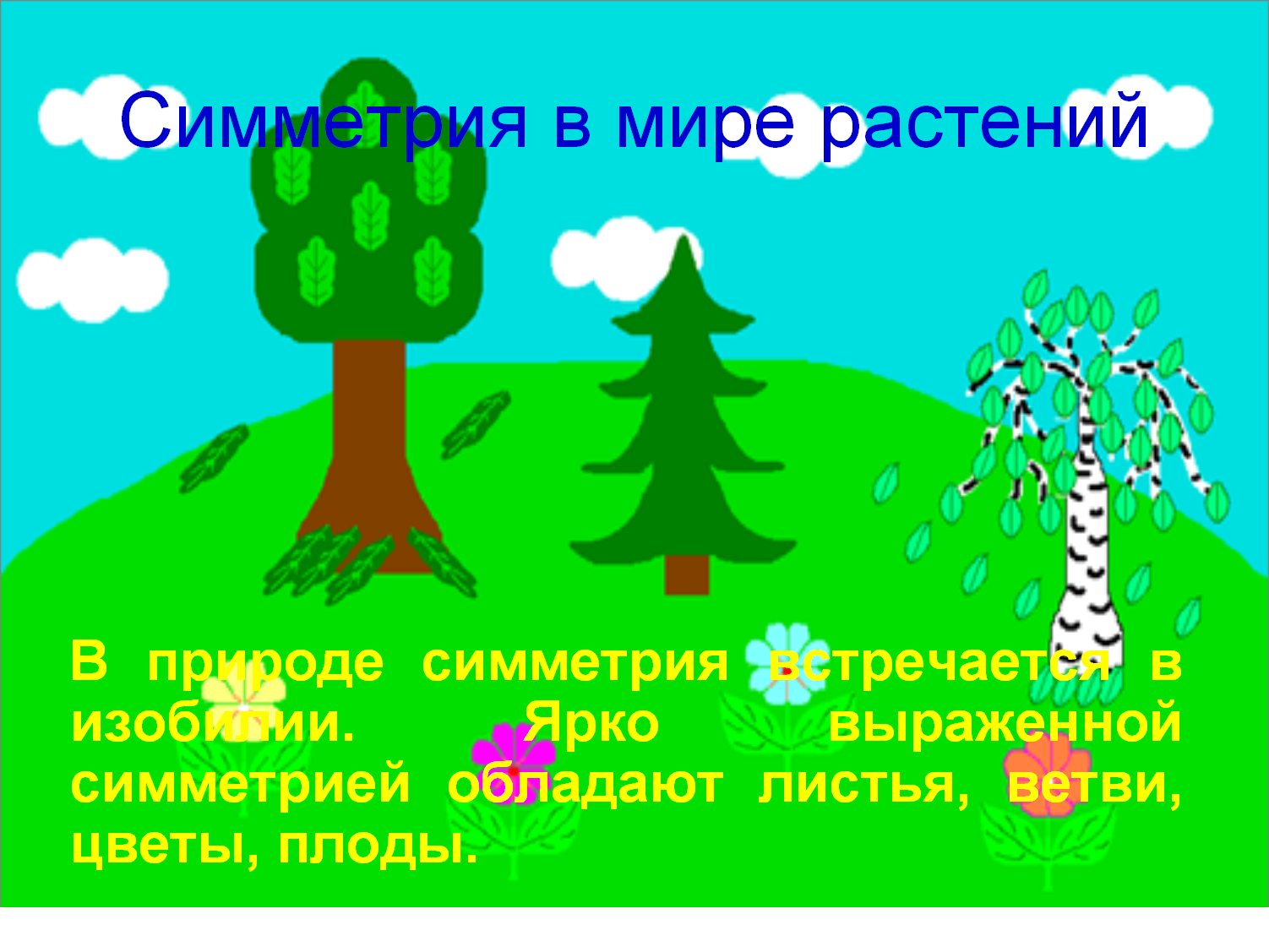 Симметрия в мире растений
Осевая симметрия наблюдается у листьев: клена, дуба, березы, тополя, но встречается и у цветов.
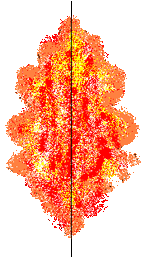 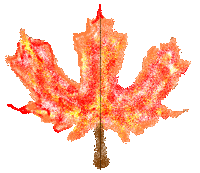 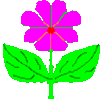 Симметрия в мире растений
Для цветов в большей степени  характерна поворотная симметрия.
Симметрия в мире насекомых, рыб, птиц, животных
Осевая симметрия хорошо видна у бабочек, некоторых видов птиц, насекомых.
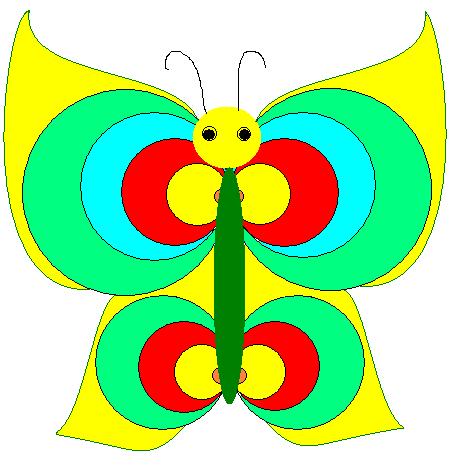 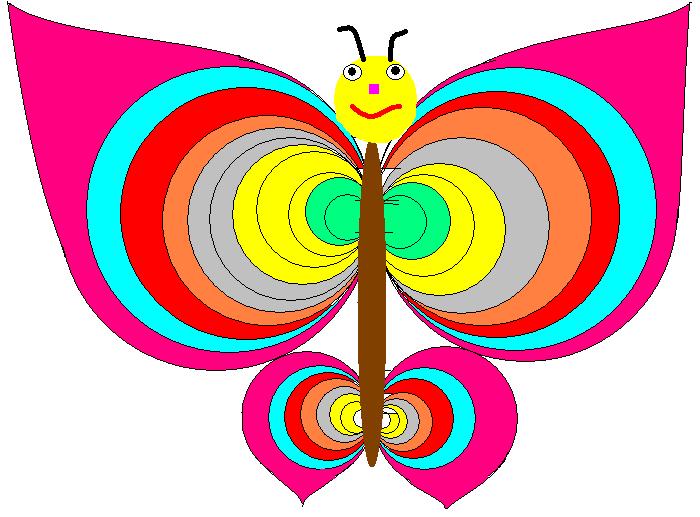 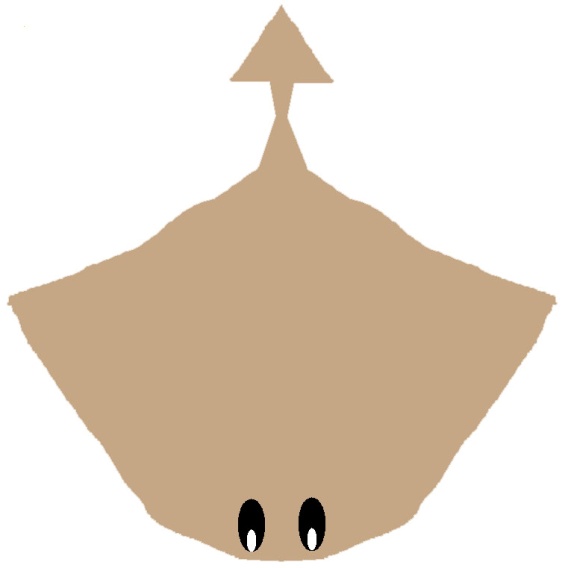 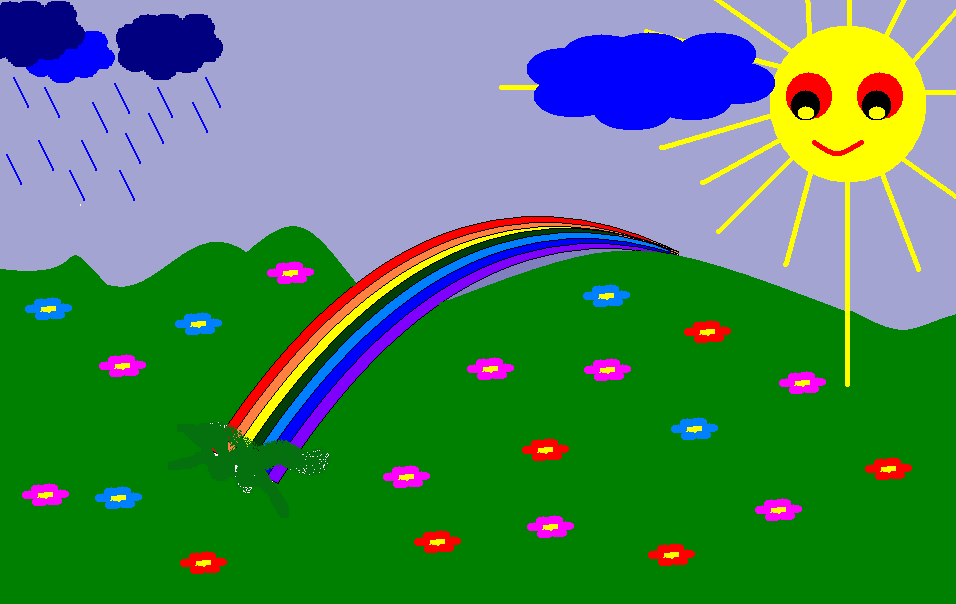 Домашнее задание
Творческая работа по теме: Удивительный мир симметрии
Всем спасибо за урок!Спасибо Парфеновой Дарье  за рисунки в графическом редакторе Paint к слайдам Симметрия в мире растений, насекомых, рыб, птиц.
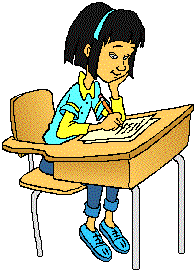